การประชุมคณะกรรมการจัดการความรู้ของสำนักงานเลขาธิการวุฒิสภา ครั้งที่ 1 / 2562
วันพฤหัสบดีที่ 14 พฤศจิกายน 2562 เวลา 10.00 นาฬิกาณ ห้องประชุมผู้บริหาร ชั้น 15 อาคารสุขประพฤติ
ระเบียบวาระที่ 1.3
ผลสัมฤทธิ์การจัดการความรู้ประจำปีงบประมาณ พ.ศ. 2562
2
แผนงานที่ 1 การจัดทำองค์ความรู้
องค์ความรู้ที่มีความสำคัญของสำนักงานเลขาธิการวุฒิสภา
1. ถอดบทเรียนการปฏิบัติงานสนับนุนกระบวนการพิจารณากฎหมายของสภานิติบัญญัติแห่งชาติ   ผู้รับผิดชอบ : คณะอนุกรรมการขับเคลื่อนฯ ร่วมกันของหน่วยงานที่เกี่ยวข้องกับกระบวนการ      พิจารณากฎหมาย
2. ศัพท์และสำนวน 4 ภาษา (ไทย อังกฤษ ฝรั่งเศส และจีน) จากรัฐธรรมนูญแห่งราชอาณาจักรไทย     พุทธศักราช 2560 ในส่วนที่เกี่ยวกับวุฒิสภาตามบทเฉพาะกาล	 ผู้รับผิดชอบ : สำนักภาษาต่างประเทศ
3. การให้บริการสารสนเทศของห้องสมุดวุฒิสภา
 	ผู้รับผิดชอบ : กลุ่มงานห้องสมุดและพิพิธภัณฑ์ สำนักวิชาการ และสำนักเทคโนโลยีสารสนเทศและ   การสื่อสาร 
4. ประวัติและความเป็นมาของสมาชิกรัฐสภาของสำนักงานเลขาธิการวุฒิสภา	
	 ผู้รับผิดชอบ : สำนักบริหารงานกลาง
ดำเนินการจัดทำองค์ความรู้ ตามกระบวนการจัดการความรู้ (Knowledge Management Process) จำนวน 19 องค์ความรู้
3
แผนงานที่ 1 การจัดทำองค์ความรู้
องค์ความรู้ที่จำเป็นต่อการปฏิบัติงานของสำนักและกลุ่มตรวจสอบภายใน
5. เทคนิคการสอบทานการประเมินผล
ผู้รับผิดชอบ : กลุ่มตรวจสอบภายใน
6. กระบวนการเสนอความเห็นทางกฎหมาย กรณีที่มีผู้เสนอความเห็นเกี่ยวกับการตราร่างพระราชบัญญัติเพื่อประกอบการพิจารณาของประธานวุฒิสภา
ผู้รับผิดชอบ : สำนักงานประธานวุฒิสภา
7. กลยุทธ์การประชาสัมพันธ์ผ่านสื่อสังคมออนไลน์ด้วยการใช้ “เฟซบุ๊ก” (Facebook)
ผู้รับผิดชอบ : สำนักประชาสัมพันธ์
8. การแต่งกายประดับเครื่องราชอิสริยาภรณ์
ผู้รับผิดชอบ : สำนักบริหารงานกลาง
9. การติดตามผลการดำเนินการ ตามการตอบกระทู้ถามของสภานิติบัญญัติแห่งชาติ
ผู้รับผิดชอบ : สำนักวิชาการ
10. เทคนิคการจัดทำกระทู้ถาม
ผู้รับผิดชอบ : สำนักการประชุม
11. มาตรการการควบคุมข้อมูลข่าวสารลับในการประชุมคณะกรรมาธิการสามัญเพื่อทำหน้าที่ตรวจสอบประวัติความประพฤติ และพฤติกรรมทางจริยธรรมของบุคคลผู้ได้รับการเสนอชื่อให้ดำรงตำแหน่งตามบทบัญญัติของรัฐธรรมนูญหรือกฎหมาย
ผู้รับผิดชอบ : สำนักกำกับและตรวจสอบ
12. คู่มือการจัดทำรายงานการพิจารณาศึกษาของคณะกรรมาธิการ
ผู้รับผิดชอบ : สำนักกรรมาธิการ 1 สำนักกรรมาธิการ 2 และสำนักกรรมาธิการ 3
13. การพัฒนาฐานข้อมูลและแหล่งแลกเปลี่ยนเรียนรู้เพื่อสนับสนุนการดำเนินงานตามภารกิจของวุฒิสภาในรูปแบบ “Smart Law for Senate”
ผู้รับผิดชอบ :  สำนักกฎหมาย
14. ภาษาอังกฤษสำหรับการประชุมระหว่างประเทศผู้รับผิดชอบ : สำนักภาษาต่างประเทศ
15. การจัดทำรายละเอียดโครงการฝึกอบรมและพัฒนาบุคลากร 
ผู้รับผิดชอบ : สำนักพัฒนาทรัพยากรบุคคล
16. การเตรียมความพร้อมด้านการให้บริการด้านเทคโนโลยีดิจิทัลสำหรับสมาชิกวุฒิสภา
ผู้รับผิดชอบ : สำนักเทคโนโลยีสารสนเทศและการสื่อสาร
17. การจัดทำรายงานการประชุม “ชวเลขดิจิทัล”
ผู้รับผิดชอบ : สำนักรายงานการประชุมและชวเลข
18. HOW to ISO 9001 : 2015
ผู้รับผิดชอบ : สำนักการพิมพ์
19. planning 4.0 ...พร้อมจูนทุกเรื่องแผน
ผู้รับผิดชอบ : สำนักนโยบายและแผน
4
แผนงานที่ 1 การจัดทำองค์ความรู้
การถ่ายทอด แบ่งปัน และแลกเปลี่ยนความรู้ของผู้รับผิดชอบการจัดทำองค์ความรู้
เพื่อรวบรวมองค์ความรู้ และการแลกเปลี่ยนองค์ความรู้ให้ผู้ปฏิบัติงานนำไปใช้ในการทำงาน
การจัดกิจกรรมชุมชน
นักปฏิบัติ (CoPs)
การแลกเปลี่ยนเรียนรู้ หัวข้อ เทคนิคการทำหน้าที่เลขานุการในการพิจารณาร่างกฎหมาย
โดยมีผู้บริหาร และบุคลากรผู้มีประสบการณ์ของหน่วยงานหลักที่เกี่ยวข้องกับกระบวนการพิจารณากฎหมาย (สำนักการประชุม สำนักกรรมาธิการ 1 สำนักกรรมาธิการ 2 สำนักกรรมาธิการ 3 และสำนักกฎหมาย) เป็นผู้ถ่ายทอดและแลกเปลี่ยนความรู้ให้แก่ นิติกร/วิทยากรซึ่งปฏิบัติหน้าที่เกี่ยวข้องกับการทำหน้าที่ฝ่ายเลขานุการในการประชุมพิจารณาร่างกฎหมาย หรือการสนับสนุนงานด้านกฎหมายและวิชาการ โดยมีการจดประเด็นเพื่อถอดบทเรียนการปฏิบัติที่ดี
การศึกษาดูงานเพื่อการเสริมสร้างความเข้มแข็งให้กับทีมงานจัดการความรู้ (KM Team) เมื่อวันพุธที่ 10 กรกฎาคม 2562 ณ กรมปศุสัตว์ ถนนพญาไท แขวงพญาไท เขตราชเทวี กรุงเทพมหานคร และการประชุมเชิงปฏิบัติการ เพื่อสรุปสิ่งที่ได้รับจากการศึกษาดูงาน และข้อเสนอแนะ ปัญหาและอุปสรรค จากการศึกษาดูงาน ณ ห้องประชุมหมายเลข 2703 ชั้น 27 อาคารสุขประพฤติ
การจัดกิจกรรมการเสริมสร้างความเข้มแข็ง
ให้กับทีมงานจัดการความรู้ (KM Team)
5
แผนงานที่ 1 การจัดทำองค์ความรู้
1. รางวัลชนะเลิศ ได้แก่ หัวข้อองค์ความรู้ :  การพัฒนาฐานข้อมูลและแหล่งแลกเปลี่ยนเรียนรู้เพื่อสนับสนุนการดำเนินงานตามภารกิจของวุฒิสภาในรูปแบบ “Smart Law for Senate”
จัดทำโดย: สำนักกฎหมาย
2. รางวัลรองชนะเลิศ อันดับที่ ได้แก่ หัวข้อองค์ความรู้ : ภาษาอังกฤษสำหรับการประชุมระหว่างประเทศ
จัดทำโดย:  สำนักภาษาต่างประเทศ
3. รางวัลรองชนะเลิศ อันดับที่ 2 ได้แก่ หัวข้อองค์ความรู้ :  คู่มือการจัดทำรายงานการพิจารณาศึกษาของคณะกรรมาธิการ
จัดทำโดย: สำนักกรรมาธิการ 1 สำนักกรรมาธิการ 2 และสำนักกรรมาธิการ 3
4. รางวัลชมเชย ได้แก่ หัวข้อ: ศัพท์และสำนวน 4 ภาษา (ไทย อังกฤษ ฝรั่งเศส และจีน)
จากรัฐธรรมนูญแห่งราชอาณาจักรไทย พุทธศักราช 2560 ในส่วนที่เกี่ยวกับวุฒิสภาตามบทเฉพาะกาล
จัดทำโดย: สำนักภาษาต่างประเทศ
กิจกรรมมอบรางวัลการจัดการความรู้ของสำนักงานเลขาธิการวุฒิสภา ประจำปีงบประมาณ พ.ศ. 2562
สำนักที่ได้รับรางวัลฯ ได้รับมอบโล่ประกาศเกียรติคุณจากประธานวุฒิสภา เพื่อยกย่องเชิดชูเกียรติและเสริมสร้างขวัญกำลังใจในการดำเนินการจัดการความรู้ในวันแห่งการเรียนรู้ (KM Day) เมื่อวันพฤหัสบดีที่ 12 กันยายน 2562 เวลา 10.30 - 11.00 นาฬิกา ณ ห้องประชุมหมายเลข 2702 ชั้น 27 อาคารสุขประพฤติ รวมทั้ง การถ่ายทอดและแลกเปลี่ยนองค์ความรู้แก่บุคลากรเวลา 13.00 - 16.00 นาฬิกา ณ ศูนย์การเรียนรู้ของสำนักงานเลขาธิการวุฒิสภา ชั้น 26 อาคารสุขประพฤติ
6
แผนงานที่ 2 การพัฒนาระบบเทคโนโลยีสารสนเทศในการสนับสนุนการจัดการความรู้
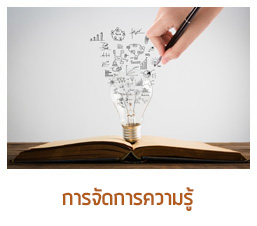 รวบรวมข้อมูลของการจัดการความรู้สำหรับนำเข้าเว็บไซต์ 
กำหนดรายละเอียดของข้อมูลสำหรับจัดสร้างเมนูในเว็บไซต์
วิเคราะห์และออกแบบเว็บไซต์การจัดการความรู้ของสำนักงานเลขาธิการวุฒิสภา ให้มีความครบถ้วน ครอบคลุม ถูกต้อง ทันสมัย และน่าสนใจ
พัฒนาเว็บไซต์ให้สามารถเข้าถึงได้ทุกอุปกรณ์https://www.senate.go.th/view/49/KM/TH-TH
นำเข้าเอกสารองค์ความรู้ในเว็บไซต์ เพื่อจัดเก็บเป็นฐานข้อมูลขององค์กร เผยแพร่ให้บุคลากรได้เรียนรู้และนำไปใช้ในการทำงาน
จัดรูปแบบการเผยแพร่ในเว็บไซต์เป็นการจัดทำชั้นหนังสืออิเล็กทรอนิกส์ (E-BookShelf) เพื่อสะดวกในการดาวน์โหลดและนำเสนอองค์ความรู้ให้น่าสนใจมากยิ่งขึ้น
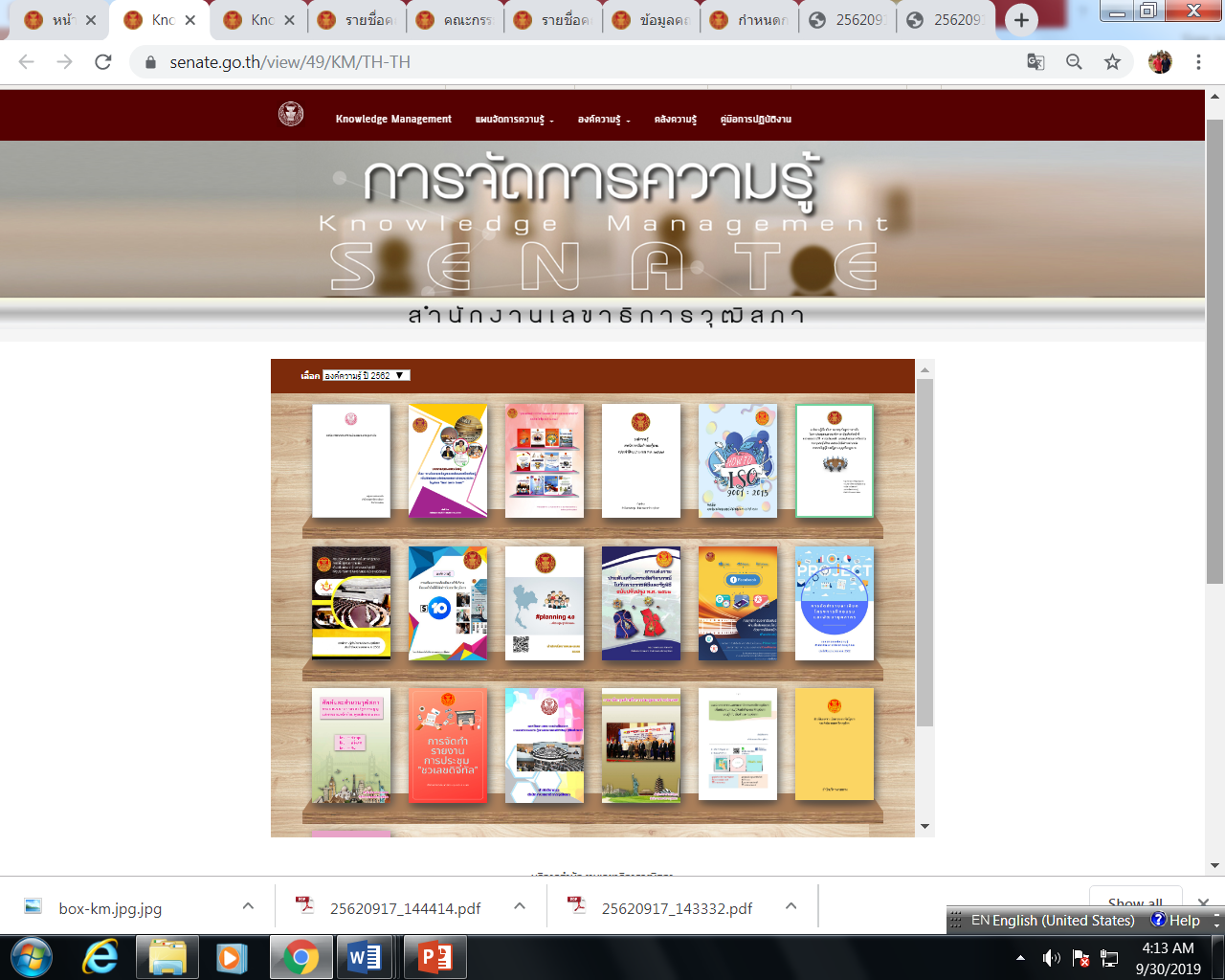 การปรับปรุงและพัฒนาเว็บไซต์การจัดการความรู้ของสำนักงานเลขาธิการวุฒิสภา
7
แผนงานที่ 3 การสื่อสารและประชาสัมพันธ์การจัดการความรู้
มีการประชาสัมพันธ์การดำเนินการจัดการความรู้ ดังนี้ 
1. เว็บไซต์การจัดการความรู้ของสำนักงานเลขาธิการวุฒิสภา
2. ไลน์แอด (Line@) “Secretariat - Senate” ของสำนักงานเลขาธิการวุฒิสภา สัปดาห์ละ 2 ครั้ง ทุกวันพฤหัสบดีและวันศุกร์
3. การถ่ายทอดสด Facebook Live บนแอพพลิเคชั่น facebook ชื่อ “สำนักงานเลขาธิการวุฒิสภาองค์กรแห่งความสุข”
   สัปดาห์ละ 1 ครั้ง ทุกวันศุกร์ เวลา 11.00 นาฬิกา โดยเป็นการให้สำนัก/กลุ่มที่จัดทำองค์ความรู้ ได้นำองค์ความรู้ที่ดำเนินการ   ในปีที่ผ่านมามาถ่ายทอดและแลกเปลี่ยนให้แก่บุคลากรของสำนักงานฯ ซึ่งได้มีการดำเนินการไปแล้วทั้งสิ้น 17 ครั้ง
4. ดำเนินการจัดกิจกรรมวันแห่งการเรียนรู้ (KM day) เมื่อวันที่ 12 กันยายน 2562 ณ ศูนย์การเรียนรู้ของสำนักงานเลขาธิการ   วุฒิสภา บริเวณห้องสมุด ชั้น 26 อาคารสุขประพฤติ โดยมีกิจกรรม
	การมอบรางวัลการจัดการความรู้ มอบเกียรติบัตรสำหรับผู้ถ่ายทอดองค์ความรู้และผู้จดประเด็นการแลกเปลี่ยนความรู้ 
   การถ่ายทอดองค์ความรู้ “จากรุ่น สู่รุ่น” โดยผู้บริหารที่เกษียณอายุราชการในปีงบประมาณ พ.ศ. 2562 ได้แก่    นางสาวสุภางค์จิตต  ไตรเพทพิสัย  รองเลขาธิการวุฒิสภา และนางวัชรี  สินธวานุวัฒน์ ที่ปรึกษาด้านระบบงานนิติบัญญัติ
   การถ่ายทอดและแลกเปลี่ยนองค์ความรู้ของสำนักที่ได้รับรางวัลการจัดการความรู้
การประชาสัมพันธ์เกี่ยวกับการจัดการความรู้อย่างต่อเนื่อง
8
แผนงานที่ 4 การติดตามประเมินผลการจัดการความรู้
1. ติดตามความก้าวหน้าในการดำเนินการตามแผนปฏิบัติการ โดยคณะอนุกรรมการขับเคลื่อนฯติดตามความคืบหน้า ให้คำปรึกษาและข้อเสนอแนะในการจัดทำองค์ความรู้ และกิจกรรมตามแผนงานที่กำหนด อย่างต่อเนื่องเป็นระยะๆ รวมถึงการเก็บข้อมูลหลักฐานการดำเนินกิจกรรมในแต่ละขั้นตอนของการจัดการความรู้
2. ประเมินผลการนำองค์ความรู้ที่ดำเนินการไปใช้ประโยชน์ โดยผู้รับผิดชอบองค์ความรู้วิเคราะห์ประโยชน์ขององค์ความรู้ และปัญหาอุปสรรคจากการดำเนินการ
3. ประเมินผลสัมฤทธิ์การจัดการความรู้ โดยฝ่ายเลขานุการคณะกรรมการฯ รวบรวมและประมวลผลข้อมูลจากการติดตามและประเมินผลการนำองค์ความรู้ที่ดำเนินการไปใช้ประโยชน์ รวมทั้ง ความสำเร็จของการดำเนิน กิจกรรมตามแผนปฏิบัติการ เพื่อจัดทำรายงานผลสัมฤทธิ์การจัดการความรู้ เสนอประธานคณะกรรมการจัดการความรู้ฯ และเลขาธิการวุฒิสภา พิจารณาให้ความเห็นชอบ
4. เผยแพร่รายงานผลสัมฤทธิ์ให้บุคลากรทราบ
9
สรุปผลสัมฤทธิ์การจัดการความรู้ประจำปีงบประมาณ พ.ศ. 2562
1. ร้อยละความสำเร็จของการดำเนินกิจกรรมตามแผนปฏิบัติการจัดการความรู้ ประจำปีงบประมาณ พ.ศ. 2562 
 กิจกรรมตามแผนปฏิบัติการการจัดการความรู้ฯ มีจำนวน 12 กิจกรรม โดยมีผลการดำเนินงานบรรลุเป้าหมายตัวชี้วัด จำนวน 12 กิจกรรมดังนั้น ผลความสำเร็จของการดำเนินการตามแผนปฏิบัติการฯ คิดเป็นร้อยละ 100
2. ร้อยละขององค์ความรู้ที่สามารถนำไปใช้ประโยชน์ได้
 ผู้รับผิดชอบการจัดทำองค์ความรู้ ประเมิน/ถอดบทเรียนการนำองค์ความรู้ที่ดำเนินการไปใช้ประโยชน์ โดยสามารถแสดงให้เห็นได้อย่างชัดเจนว่าองค์ความรู้ที่ดำเนินการสามารถนำมาใช้ประโยชน์ได้จริง
 องค์ความรู้ของสำนักงานฯ ที่จัดทำทั้ง 19 องค์ความรู้ สามารถวิเคราะห์ผลนำองค์ความรู้ไปใช้ประโยชน์ได้อย่างครบถ้วนและชัดเจน ดังนั้น ร้อยละขององค์ความรู้ที่สามารถนำไปใช้ประโยชน์ได้ คิดเป็น ร้อยละ 100
ผลการประเมินตามตัวชี้วัดผลสัมฤทธิ์ 2 ตัวชี้วัด มีค่าคะแนนเฉลี่ยคิดเป็น ร้อยละ 100ดังนั้น สรุปได้ว่า ผลสัมฤทธิ์ของการดำเนินการจัดการความรู้ ประจำปีงบประปีงบประมาณ พ.ศ. 2562 คิดเป็นร้อยละ 100 อยู่ในค่าคะแนนระดับที่ 5
10
ปัญหาอุปสรรค/ข้อจำกัด
1. องค์ความรู้ที่ดำเนินการยังไม่ครอบคลุมถึงองค์ความรู้ที่มีความจำเป็นต่อภารกิจของสำนักงานเลขาธิการวุฒิสภาในปัจจุบัน โดยเฉพาะการสนับสนุนการปฏิบัติงานของวุฒิสภาตามหน้าที่และอำนาจของวุฒิสภาตามบทบัญญัติของรัฐธรรมนูญที่เปลี่ยนแปลงไป เช่น หน้าที่และอำนาจของวุฒิสภาในวาระเริ่มแรกตามบทเฉพาะกาล ซึ่งเพิ่มหน้าที่และอำนาจโดยเฉพาะในการติดตาม เสนอแนะ และเร่งรัดการปฏิรูปประเทศ เพื่อให้บรรลุเป้าหมายตามหมวด 16 การปฏิรูปประเทศ และการจัดทำและดำเนินการตามยุทธศาสตร์ชาติ เป็นต้น
2. บุคลากรบางส่วนยังมีทัศนคติต่อการจัดการความรู้ว่าเป็นภาระที่เพิ่มขึ้นจากภารกิจงานประจำทำให้ขาดการมีส่วนร่วมในการดำเนินงานและการแลกเปลี่ยนเรียนรู้ โดยอาจมีเฉพาะคณะทำงานหรือผู้เกี่ยวข้องในการจัดทำองค์ความรู้บางส่วนที่มาแลกเปลี่ยนความรู้ ทำให้การสกัดองค์ความรู้ที่ฝังอยู่ในตัวคน (Tacit Knowledge) ยังไม่ครอบคลุมความรู้และประสบการณ์ที่จำเป็นต่อการปฏิบัติงานและการเรียนรู้ยังไม่ครอบคลุมบุคลากรส่วนใหญ่ขององค์กรได้
3. ระยะเวลาในการดำเนินการจัดทำองค์ความรู้ของหน่วยงานที่รับผิดชอบมีจำกัด ดังนั้น การจัดทำเนื้อหาขององค์ความรู้อาจยังไม่สามารถรวบรวมประสบการณ์จากการปฏิบัติงานของบุคลากรที่เกี่ยวข้องได้อย่างครบถ้วน รวมทั้ง มีผลกระทบต่อการติดตามประเมินผลการนำองค์ความรู้ไปใช้ประโยชน์
4. องค์ความรู้ในบางเรื่องเป็นการเตรียมความพร้อมเพื่อสนับสนุนการปฏิบัติงานในอนาคต ดังนั้น องค์ความรู้อาจยังไม่ถูกนำไปใช้ในการปฏิบัติงานจริงของบุคลากรในปี พ.ศ. 2562 ดังนั้น จึงต้องมีการติดตามประเมินผลการนำองค์ความรู้ไปใช้ในการปฏิบัติงานอย่างต่อเนื่อง
11
ข้อเสนอแนะ
1. ทบทวนและวิเคราะห์แนวทางการจัดการความรู้และกำหนดองค์ความรู้ที่จำเป็นต่อการปฏิบัติงานของบุคลากร ให้สอดคล้องกับการสนับสนุนการปฏิบัติงานของวุฒิสภาตามหน้าที่และอำนาจของวุฒิสภาตามบทบัญญัติของรัฐธรรมนูญแห่งราชอาณาจักรไทย และสนับสนุนวิสัยทัศน์ และการบรรลุเป้าหมายของแผนปฏิบัติราชการสำนักงานเลขาธิการวุฒิสภา พ.ศ. 2563 -2565 
2. พิจารณาข้อมูลผลการดำเนินงาน ปัญหาและอุปสรรคของการดำเนินการ อาทิ ผลงานตามตัวชี้วัดวัดต่าง ๆ ในปีที่ผ่านมา ประกอบการวิเคราะห์ในการคัดเลือกองค์ความรู้ เพื่อจัดทำองค์ความรู้ที่ช่วยให้เกิดการแก้ไขปัญหาในกระบวนการต่างๆ รวมทั้ง การนำไปสู่การแก้ไขปัญหาและการดำเนินการตามยุทธศาสตร์สำนักงานฯ ให้มีประสิทธิภาพมากขึ้น
3. สร้างเครือข่ายความร่วมมือ และเชื่อมโยงข้อมูล สารสนเทศและองค์ความรู้จากภายนอก เพื่อใช้ในการแก้ไขปัญหา และสร้างนวัตกรรม รวมทั้ง การส่งเสริมให้มีการนำข้อมูลและองค์ความรู้ไปใช้ในการแก้ไขปัญหา การปรับปรุงการปฏิบัติงาน การสร้างนวัตกรรม จนเกิดเป็นแนวปฏิบัติที่ดี (Best Practices) ซึ่งการดำเนินการดังกล่าวสอดคล้องกับเกณฑ์การประเมินสถานะของหน่วยงานภาครัฐในการเป็นระบบราชการ 4.0 (PMQA 4.0) ในระดับ Advance และระดับ Significant
4. ควรมีการจัดการความรู้ที่เป็นการบูรณาการร่วมกันของกระบวนการทำงานหรือภารกิจที่มีความเกี่ยวข้องกัน ซึ่งเป็นกระบวนงานที่สนับสนุนแผนปฏิบัติราชการสำนักงานเลขาธิการวุฒิสภา พ.ศ. 2563 – 2565 เพื่อให้เกิดการแลกเปลี่ยนเรียนรู้ร่วมกัน ในการวิเคราะห์ปัญหา อุปสรรคแนวทางการปรับปรุงและพัฒนาการทำงานให้มีความครอบคลุม รอบด้านมากยิ่งขึ้น
12
ระเบียบวาระที่ 3.1
พิจารณาแนวทางการจัดการความรู้ของสำนักงานเลขาธิการวุฒิสภาประจำปีงบประมาณ พ.ศ. 2563
13
เป้าหมายและจุดประสงค์ของการจัดการความรู้ (KM)
พัฒนาองค์กร
บรรลุเป้าหมาย วิสัยทัศน์  ยุทธศาสตร์
พัฒนากระบวนการทำงาน
ความผิดพลาดลดลง 
ปรับปรุงพัฒนากระบวนการให้ทันต่อสถานการณ์ที่เปลี่ยนแปลง
สร้างความพึงพอใจให้แก่ผู้รับบริการและผู้มีส่วนได้ส่วนเสีย
 เกิดนวัตกรรม พัฒนาการระดมความคิด การนำแนวความคิดใหม่มาใช้จริง
พัฒนาคน
บุคลากรเกิดการเรียนรู้
มีความคล่องตัวในการทำงาน
บุคลากรเกิดความพึงพอใจในการทำงาน
14
ข้อมูลการวิเคราะห์กำหนดแนวทางดำเนินงาน/การกำหนดองค์ความรู้ที่นำมาจัดการความรู้
แผนปฏิบัติราชการสำนักงานเลขาธิการวุฒิสภา พ.ศ. 2563 – 2565
เกณฑ์คุณภาพการบริหารจัดการภาครัฐสู่ระบบราชการ 4.0 (PMQA 4.0)
ผลสำรวจความพึงพอใจและความคาดหวังของผู้รับบริการตามแผนยุทธศาสตร์สำนักงานเลขาธิการวุฒิสภา ฉบับที่ 4 (พ.ศ. 2560 – 2564) ประจำปีงบประมาณ พ.ศ. 2562
15
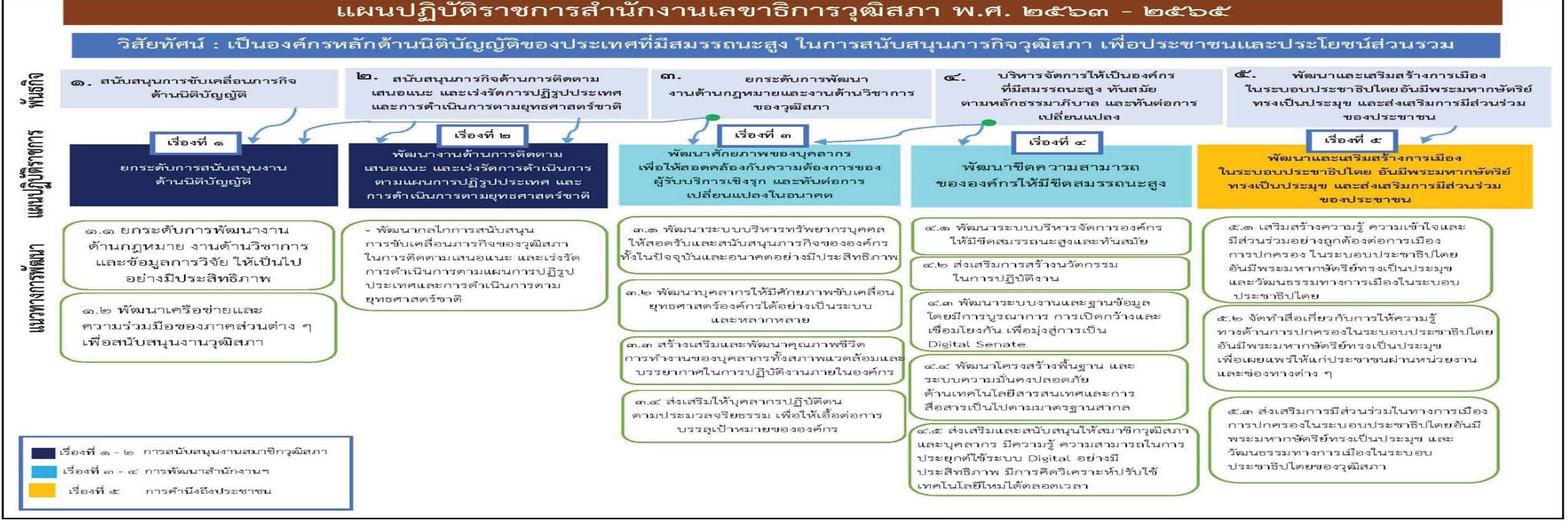 16
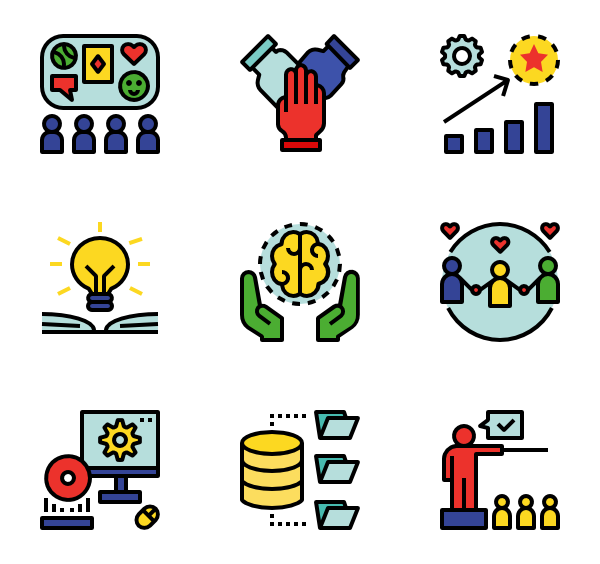 หมวด 4 การวัด การวิเคราะห์ และการจัดการความรู้
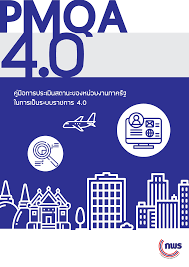 KM
การประเมินสถานะของหน่วยงานภาครัฐในการเป็นระบบราชการ 4.0
4.3 การจัดการความรู้ และการสร้างองค์ความรู้ของส่วนราชการในการแก้ปัญหา เรียนรู้และมีเหตุผล
18
แนวทางการดำเนินการตามเกณฑ์ PMQA 4.0 ของสำนักงานเลขาธิการวุฒิสภา ประจำปีงบประมาณ พ.ศ. 2563
คณะกรรมการติดตามและกำกับดูแลการดำเนินการพัฒนาคุณภาพการบริหารจัดการภาครัฐ (Steering Committee) ประจำปีงบประมาณ พ.ศ. 2563 ให้นำการดำเนินการให้เป็นไปตามหน้าที่และอำนาจของสมาชิกวุฒิสภาในประเด็นการพัฒนากลไกการสนับสนุนการขับเคลื่อนภารกิจของวุฒิสภาในการติดตาม เสนอแนะ และเร่งรัดการดำเนินการตามแผนการปฏิรูปประเทศ และการดำเนินการตามยุทธศาสตร์ชาติมากำหนดเป็นกระบวนการหลักในการดำเนินการตามเกณฑ์ PMQA 4.0 ประจำปีงบประมาณ พ.ศ. 2563 โดยให้คณะอนุกรรมการหมวด 1 – 6 มุ่งเน้นการดำเนินการให้สอดคล้องกับกระบวนการดังกล่าว
19
ผลการดำเนินการตามเกณฑ์คุณภาพการบริหารจัดการภาครัฐสู่ระบบราชการ 4.0 (PMQA 4.0)ของสำนักงานเลขาธิการวุฒิสภา ประจำปีงบประมาณ พ.ศ. 2562หมวด 4 การวัด การวิเคราะห์ และการจัดการความรู้
หมวด 4 การวัด การวิเคราะห์ และการจัดการความรู้ สำนักงานเลขาธิการวุฒิสภาดำเนินการ ในหัวข้อที่ 4.1 ได้ในระดับ Basicในหัวข้อที่ 4.2 และ 4.3 ดำเนินการได้ในระดับ Significance และในหัวข้อที่ 4.4 ดำเนินการได้ในระดับ Advance
4.3 การจัดการความรู้ และการสร้างองค์ความรู้ของส่วนราชการ ในการแก้ปัญหา เรียนรู้และ มีเหตุผล 
ผลการดำเนินงาน 
สำนักงานเลขาธิการวุฒิสภาสามารถดำเนินการได้ในระดับ Significance 
ข้อสังเกตและข้อเสนอแนะ 
สำนักงานเลขาธิการวุฒิสภาควรสร้างเครือข่ายองค์ความรู้จากหน่วยงานภายนอกให้มากขึ้น เพื่อนำองค์ความรู้ที่ได้มาพัฒนาให้เกิดองค์ความรู้ใหม่ ๆ เกิดการเรียนรู้ร่วมกัน และแลกเปลี่ยนเรียนรู้จากประสบการณ์ และนำไปใช้ปรับปรุงการทำงาน เพื่อสร้างงานบริการหรือองค์ความรู้ในรูปแบบใหม่ ๆ
20
สรุปผลสำรวจความพึงพอใจและความคาดหวังของผู้รับบริการตามแผนยุทธศาสตร์สำนักงานเลขาธิการวุฒิสภา ฉบับที่ 4 (พ.ศ. 2560 – 2564) ประจำปีงบประมาณ พ.ศ. 2562
3. ความเห็นเพิ่มเติมของสมาชิกวุฒิสภา ต้องปรับปรุงเร่งด่วน จำนวน 7 ประเด็น เรียงตามลำดับความถี่
4. คณะกรรมการติดตามประเมินผลฯ จัดลำดับความสำคัญในการปรับปรุงในประเด็นต่าง ๆ ด้วย 3 องค์ประกอบ
การประชาสัมพันธ์ผลงานของสมาชิกวุฒิสภาผ่านช่องทางประชาสัมพันธ์ใหม่ ๆ และการประยุกต์ใช้ Social Media ให้เป็นประโยชน์ต่อประชาชนเข้าถึงข้อมูลกฎหมายที่เกี่ยวข้อง การรับฟังความคิดเห็น การมีส่วนร่วมระหว่างประชาชนและรัฐสภา
ลำดับที่ 1 การประชาสัมพันธ์องค์กร
ลำดับที่ 2 ระบบเทคโนโลยีสารสนเทศและการสื่อสาร
การพัฒนาเรื่องระบบเทคโนโลยี ฐานข้อมูลที่สนับสนุนงานด้านนิติบัญญัติ การพัฒนานวัตกรรมด้วยการใช้ AI ในการสนับสนุนข้อมูลสำคัญเพื่อใช้ประโยชน์ในภารกิจด้านนิติบัญญัติ รวมถึง การให้บริการในการใช้สื่อและอุปกรณ์อิเล็กทรอนิกส์แก่สมาชิกวุฒิสภา
การผลิตเอกสารวิชาการในรูปแบบบทความหรือบทวิเคราะห์ และการจัดทำฐานข้อมูลกฎหมายที่ประกอบไปด้วยข้อมูลเชิงวิเคราะห์และสังเคราะห์ เพื่อใช้ประโยชน์ในการพิจารณากฎหมายในทุก ๆ ขั้นตอน สามารถเชื่อมโยงข้อมูลระหว่างหน่วยงานเพื่อใช้ประโยชน์ร่วมกันในการปฏิบัติงานรวมทั้งนำระบบเทคโนโลยีดิจิทัลมาประยุกต์ใช้ในกระบวนการปฏิบัติงานเพื่อยกระดับองค์กร
ลำดับที่ 3 งานด้านวิชาการ
21
สรุปผลสำรวจความพึงพอใจและความคาดหวังของผู้รับบริการตามแผนยุทธศาสตร์สำนักงานเลขาธิการวุฒิสภาฉบับที่ 4 (พ.ศ. 2560 – 2564) ประจำปีงบประมาณ พ.ศ. 2562
1. ภาพรวมการสอบถามความคิดเห็นเกี่ยวกับการให้บริการของสำนักงานเลขาธิการวุฒิสภา กลุ่มคะแนนที่มีค่าคะแนนมากที่สุดและน้อยที่สุด 5 ลำดับแรก
2. ประเด็นความไม่พึงพอใจต่อการให้บริการของสำนักงานเลขาธิการวุฒิสภา
22
สรุปหลักการ
จัดการความรู้ที่จำเป็นต่อการสนับสนุนภารกิจ และยุทธศาสตร์ของสำนักงานเลขาธิการวุฒิสภาให้บรรลุเป้าหมาย  ส่งผลประโยชน์ต่อผู้รับบริการ และช่วยแก้ปัญหาหรือพัฒนาการดำเนินการในเรื่องที่สำคัญเร่งด่วนขององค์กร โดยมีการจัดการความรู้อย่างเป็นระบบในการวิเคราะห์ รวบรวม เชื่อมโยงองค์ความรู้ทั้งจากภายในและภายนอก แลกเปลี่ยนเรียนรู้วิธีการปฏิบัติที่ดีและติดตามประเมินผลการนำองค์ความรู้ไปใช้ประโยชน์ เพื่อนำความรู้ไปใช้แก้ไขปัญหาปรับปรุงและพัฒนาหรือสร้างนวัตกรรม ให้การปฏิบัติงานมีประสิทธิภาพยิ่งขึ้น
23
23
แนวทางการดำเนินการ
1. กำหนดองค์ความรู้ที่สำคัญ
ความรู้จำเป็นต่อการสนับสนุนแผนปฏิบัติราชการฯ พ.ศ. 2563 – 2565
 ความรู้จำเป็นต่อการปรับปรุงและพัฒนากระบวนการทำงาน ทั้งกระบวนงานหลักและกระบวนการสนับสนุน โดยควรบูรณาการจัดทำองค์ความรู้ของสำนักที่เกี่ยวข้อง เพื่อพัฒนากระบวนการทำงานที่เชื่อมโยงตั้งแต่ต้นจนจบกระบวนการ
 ความรู้จำเป็นต่อการดำเนินการในเรื่องสำคัญเร่งด่วน หรือปัญหาสำคัญ
 ความรู้ที่จำเป็นต่อการตอบสนองความต้องการของผู้รับบริการ เพื่อสร้างความพึงพอใจ
2. จัดการความรู้อย่างเป็นระบบ
สำนักและกลุ่มตรวจสอบภายในวิเคราะห์และคัดเลือกองค์ความรู้สำคัญที่นำมาจัดการความรู้ ในปี พ.ศ. 2563
 จัดทำแผนปฏิบัติการจัดการความรู้ ประจำปี 2563 ตามกระบวนการการจัดการความรู้ (Knowledge Management Process) และกระบวนการบริหารการเปลี่ยนแปลง (Change Management Process)
 สอดคล้องกับ PMQA 4.0 โดยมุ่งให้มีการรวบรวมความรู้ภายใน/ภายนอก แลกเปลี่ยนเรียนรู้ และใช้องค์ความรู้ในการแก้ปัญหาและพัฒนาให้เกิดนวัตกรรม และการปฏิบัติที่เป็นเลิศ (Best Practice) อย่างเป็นรูปธรรม
3.  ติดตามและประเมินผล
ติดตามความก้าวหน้าในการดำเนินกิจกรรมตามแผนปฏิบัติการ
 ติดตามการนำความรู้มาใช้ประโยชน์ หรือการเรียนรู้เพื่อนำไปสู่การปฏิบัติจริง เช่น การแก้ไขปัญหา การพัฒนางาน การพัฒนาคุณภาพการให้บริการ และการสร้านวัตกรรม เป็นต้น
 สรุปผลสัมฤทธิ์การจัดการความรู้ ประจำปี 2563
24
การเตรียมการและปรับเปลี่ยนพฤติกรรม
กระบวนการดำเนินการจัดการความรู้
การบ่งชี้ความรู้

การสร้างและแสวงหาความรู้

การจัดความรู้ให้เป็นระบบ

การประมวลและกลั่นกรองความรู้

การเข้าถึงความรู้

การแบ่งปันแลกเปลี่ยนความรู้

การเรียนรู้
กระบวนการจัดการความรู้
การเรียนรู้และฝึกอบรม
กระบวนการบริหารการเปลี่ยนแปลง
การสื่อสาร
การยกย่องชมเชยและให้รางวัล
กระบวนการและเครื่องมือ
แผนปฏิบัติการการจัดการความรู้ พ.ศ. 2563
การวัดผล
ระเบียบวาระที่ 3.2
สรุปแผนการดำเนินงาน
THANKS!
27